Data Privacy Map by State
Scan or click to access more data privacy insights
The data privacy landscape across the U.S. varies, with a number of new legislative acts being implemented by states
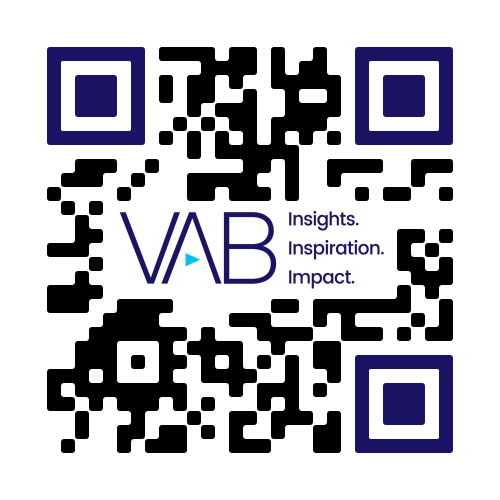 U.S. State Privacy Legislation Tracker
Legend
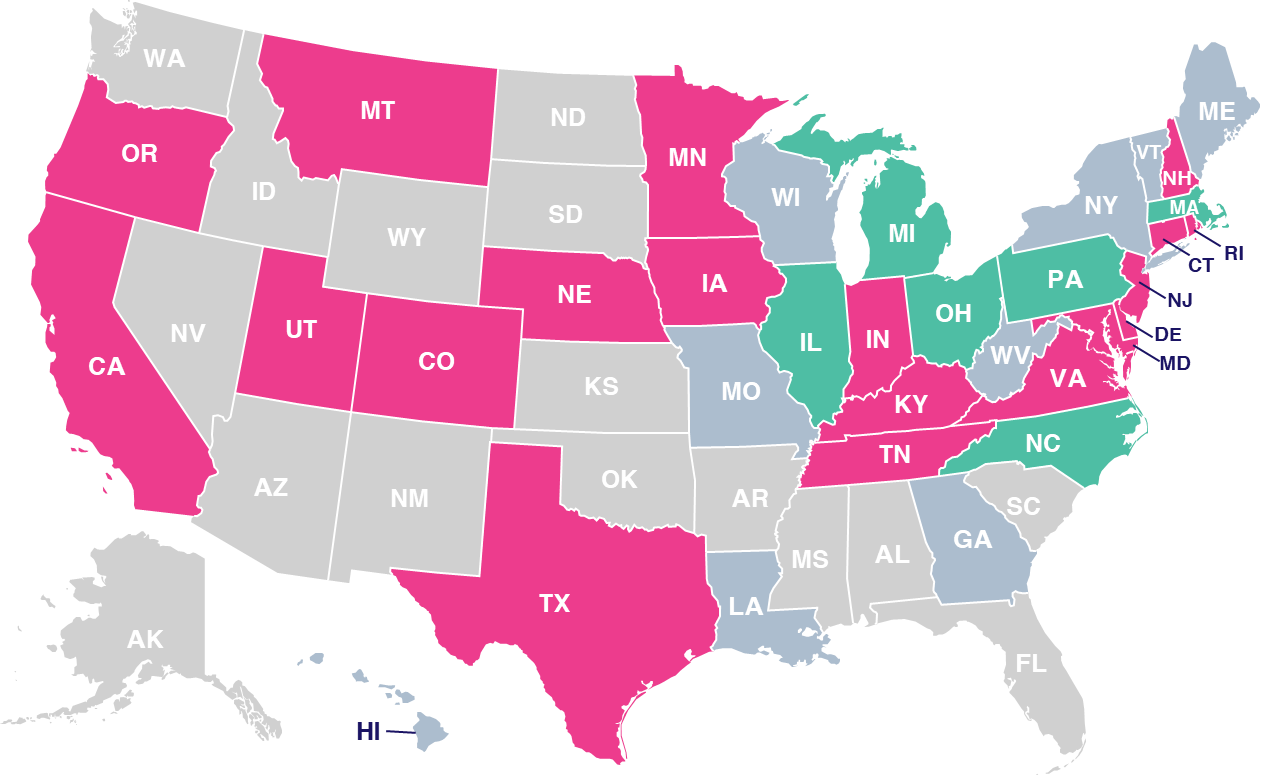 =Law Passed & Signed
  (19 states)
=Active Bill In Committee
  (6 states)
=Inactive Bill
  (9 states)
=No Comprehensive Bill   ..Introduced Yet
  (16 states)
Click here to download the full report, ‘Understanding the Momentum of Data Privacy Legislation’ to learn more
Source: IAPP, ‘US State Privacy Legislation Tracker 2024,’ as of 7/8/24.
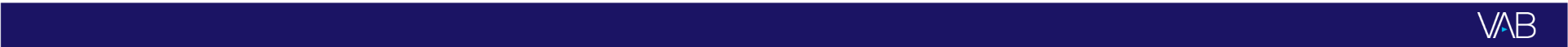 This information is exclusively provided to VAB members and qualified marketers.